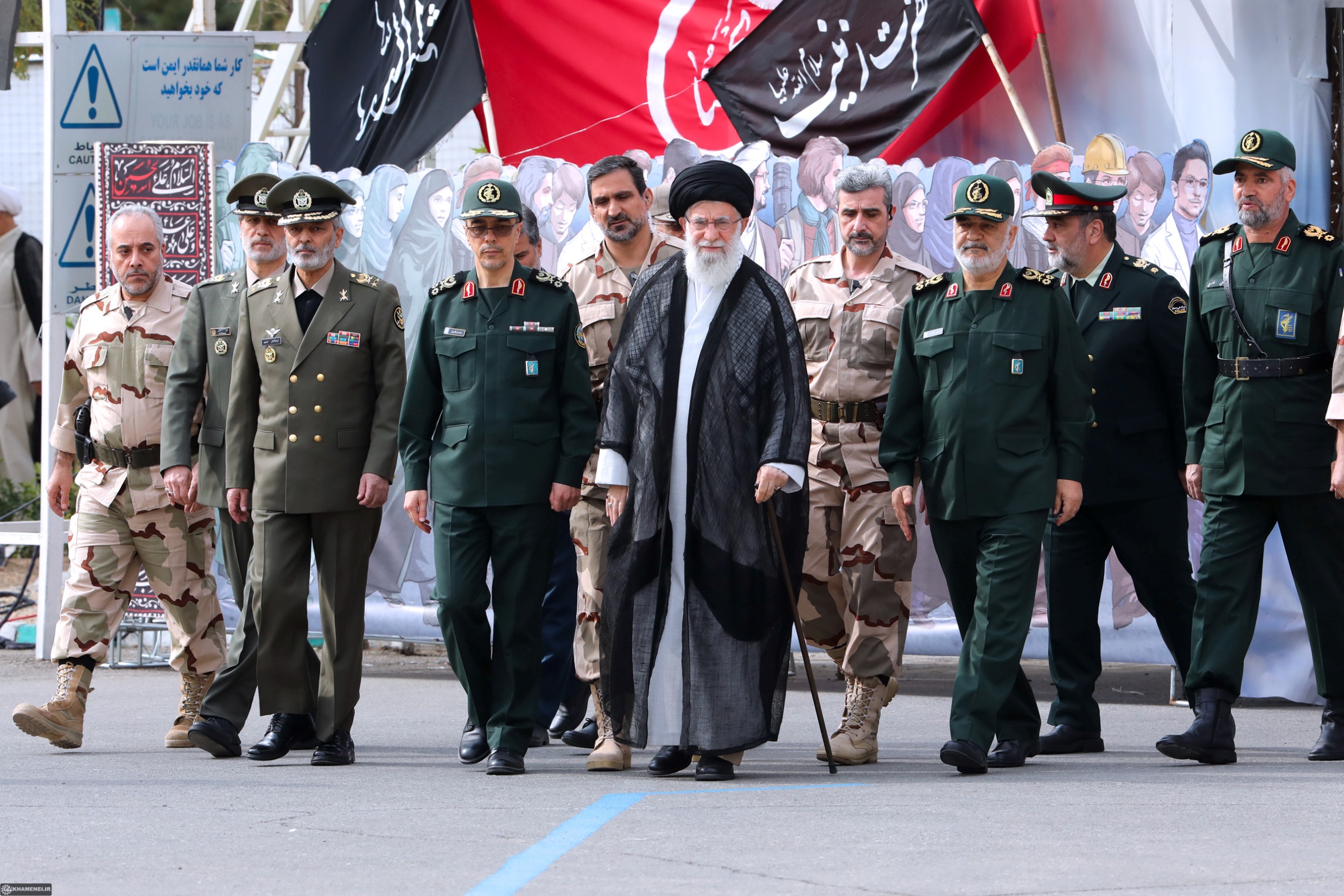 استراتژی حرکت
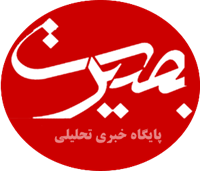 مسائلی که سپاه باید بر آن تکیه کند:
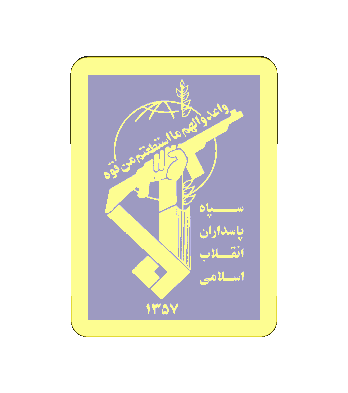 آموزش عمیق
تربیت جامع
 تخصّص لازم در مدیران مجموعه
 ضابطه‌گرایی
نظام‌مند بودن 
ارتباط عاطفی و برادرانه بین فرماندهان و مدیران و مجموعه
اساتید عمیقاً مؤمن به مسائل انقلاب و سپاه پاسداران انقلاب
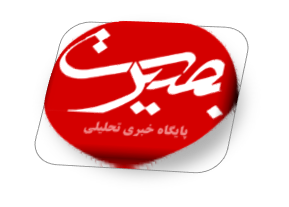 یک درس دائمی برای سپاه
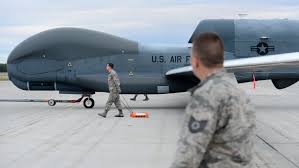 وَ اَعِدّوا لَهُم مَا استَطَعتُم مِن قُوَّةٍ
وَ مِن رِباطِ الخَیلِ تُرهِبونَ بِه 
عَدُوَّ اللهِ وَ عَدُوَّکُم‌.
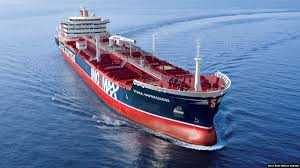 اِعداد به اندازه‌ی استطاعت
یعنی به یک حدّی قانع نباشید.
سپاه روزبه‌روز باید آمادگی‌های خودش را بیشتر کند. 
                                                                    اوّلاً قُوَّة: قدرت، توان و نیرو 
آنچه درباره‌ی آن باید آمادگی ایجاد شود.
                                                             ثانیاً رِباطِ الخَیل: ابزار، در هر                             دوره‌ای ابزار متناسب با آن دوره وجود دارد.
هدف: تُرهِبونَ بِه عَدُوَّ اللهِ وَ عَدُوَّکُم؛
«تُرهِبون» فقط به معنای این نیست که آنها را بترسانید که از شما بترسند؛ نه، این ترس، بازدارنده است.
 اگر دشمن بیمناک شد از قدرت شما، از آمادگی شما، آن وقت این بیمناکی، بازدارنده‌ی دشمن است.
 باید کاری کنید که دشمن از هیبت مردان جوان مؤمن فداکار پرُانگیزه احساس بیم بکند؛ 
این مهم‌ترین بخشِ بازدارنده است.
«قُوَّة» در «اَعِدّوا لَهُم مَا استَطَعتُم مِن قُوَّة» یعنی قدرت
جنبه های قدرت:
                                              قوی
      1- سازمان:                     مستحکم 
                                              جامع 

قدرت سازمانی جزو مسائلی است که در سپاه باید مورد نظر باشد.
دوم: قدرت علمی و تخصّصی
علم
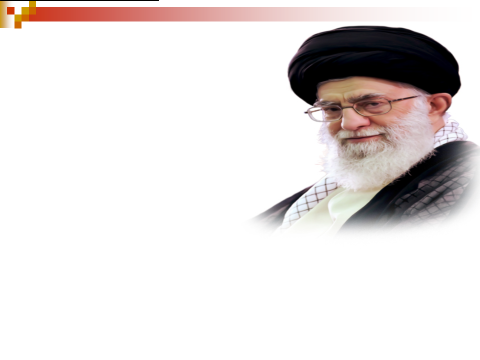 تاکتیک و راهبرد
باید مجموعه‌ی نظامیِ سپاه پاسداران انقلاب اسلامی در زمینه‌ی مسائل 
    تاکتیکی
            مسائل راهبردی و
                                      استراتژیکی                                        حرکت روزافزون 
                                                            آمادگی
                                                      
                                                                                                  و روبه‌پیش داشته باشد.
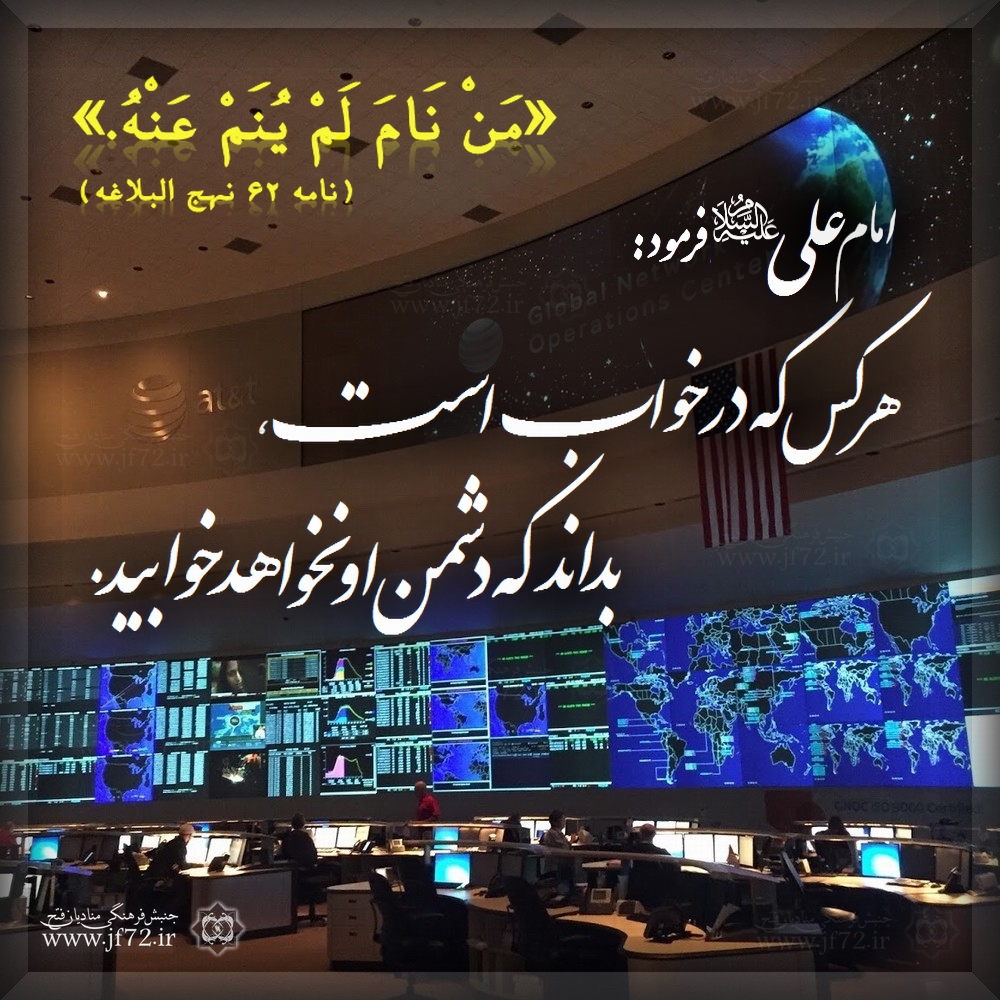 سوم: بیداری و آماده‌به‌کاری
غفلت مطلقاً مورد قبول نیست. 
بایستی دائم بیدار و هوشیار بود.
دیگر معانی قوه
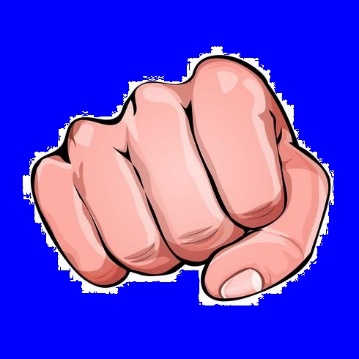 چهارم: عزم راسخ و پولادین.
هفتم: تربیت جوانان بلندهمّت و پُرانگیزه
پنجم: ایمان قوی و خالص.
ششم: انگیزه‌ی روزافزون.
مِن رِباطِ الخَیل‌ یعنی ابزار
وابسته 
ابزار در زمان طاغوت:
                                                        نابلد
عقب‌مانده
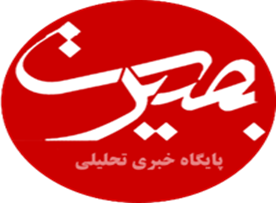 ویژگی ابزار نظامی در جمهوری اسلامی
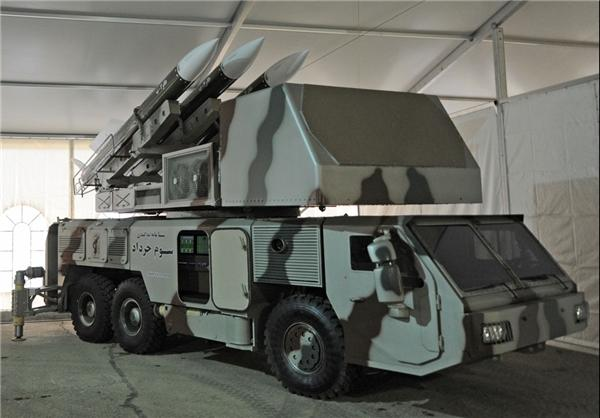 1- پیشرفته 
2- ناوابسته
3- تولید داخل
4-  به‌روز
5- متنوّع
هر چه میتوانید -مَا استَطَعتُم- بایستی در این زمینه‌ها خود را آماده کنید
اربعین، یکی از مصادیق قوه
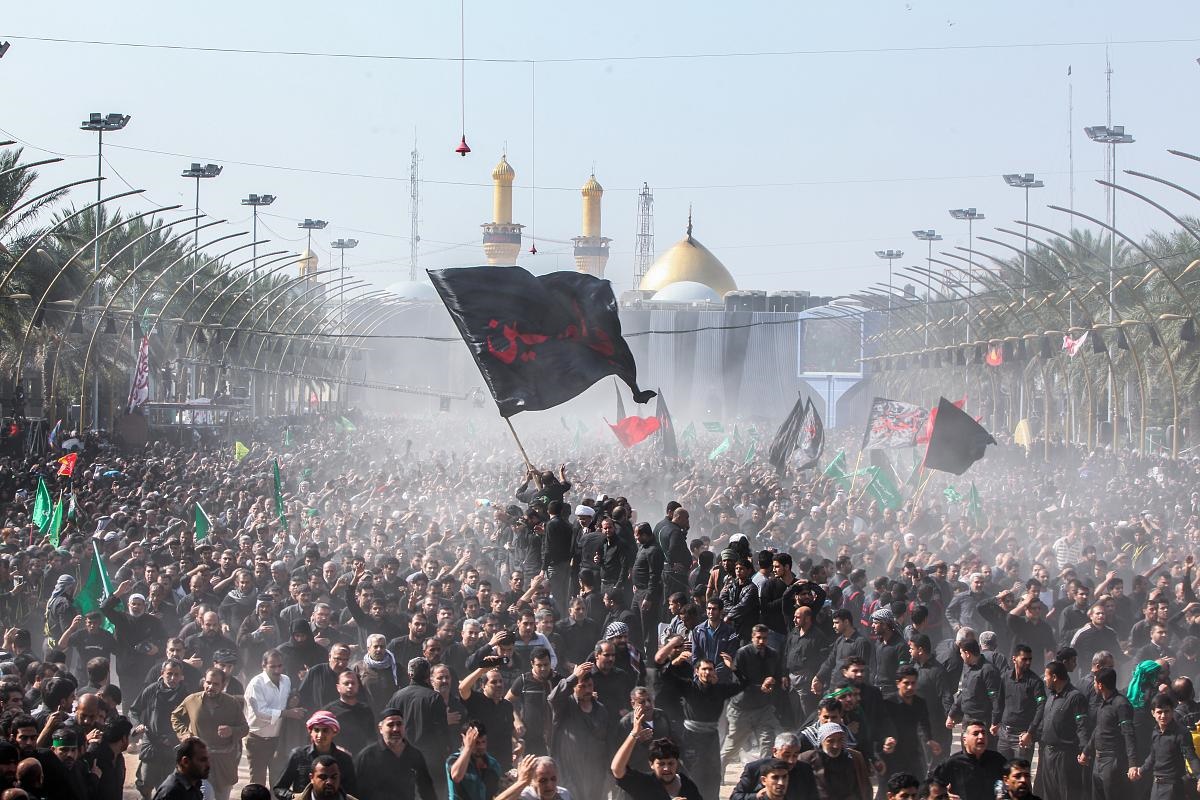 راه‌پیمایی اربعین قوّت اسلام، حقیقت و جبهه‌ی مقاومت اسلامی است.
روز عاشورا تا روز اربعین چهل روزِ فرمانروایی منطقِ حق در میان دنیای ظلمانی حاکمیّت بنی‌امیّه و سفیانی‌ها بود. رسانه‌ی حقیقی فریاد زینب کبری و حضرت سجّاد(ع) در کوفه و شام بود.
در یک چنین روزگاری، ماجرای توّابین در کوفه به وجود آورد، مدینه و شام را منقلب کرد، به طوری که رژیم سفیانی برافتاد.
اهمیت اربعین در عصر غیبت
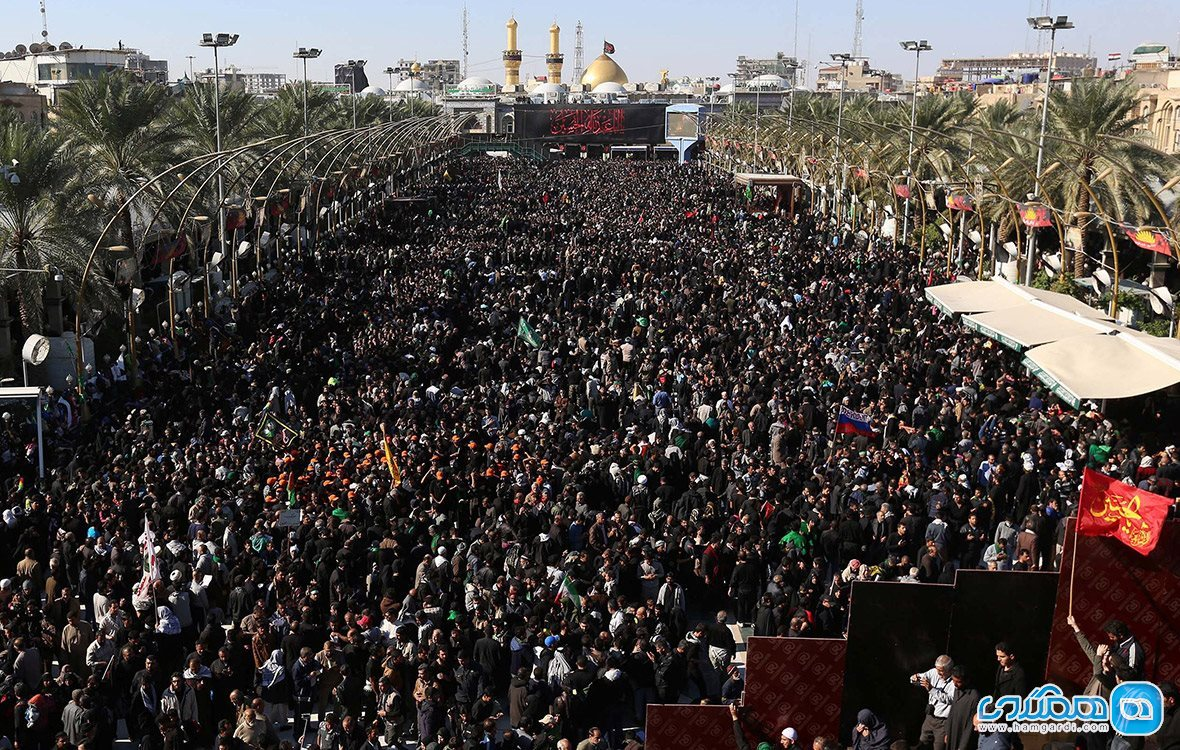 امروز حرکت اربعین، یک فریاد رسا و یک رسانه‌ی بی‌همتا است.
روز‌به‌روز بایستی حرکت، گسترش و عمق بیشتری پیدا کند.
اصحاب حکمت و علم بایستی در این زمینه‌ها فکر، کار و تلاش کنند.
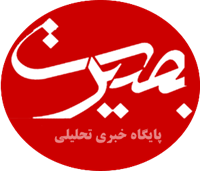 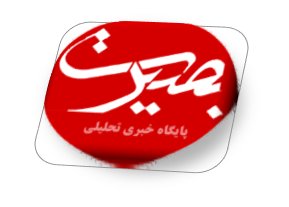 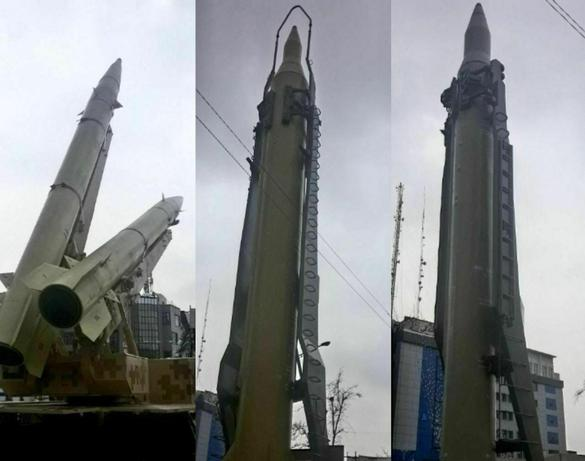 سه سرفصل های موفقیت سپاه
نوآوری و خلاقیت: 
سپاه در اوایل جنگ برای داشتن حتی دو خمپاره دچار مشکل بود، اما امروز در تولید و ساخت ابزارها و تجهیزات پیشرفته و همچنین در شیوه‌های نظامی و دفاع مبتکرانه به مرحله‌ی برجسته‌ای رسیده است.
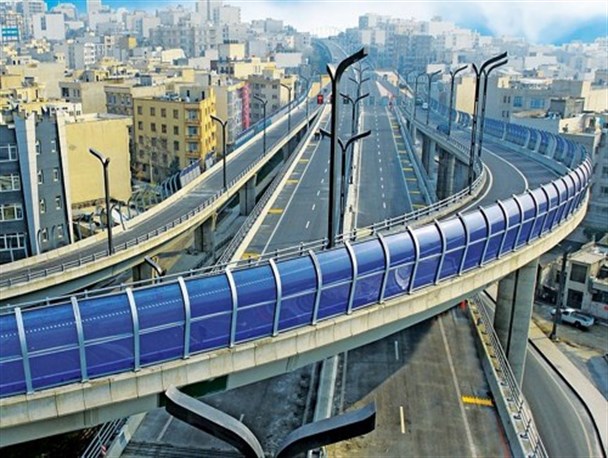 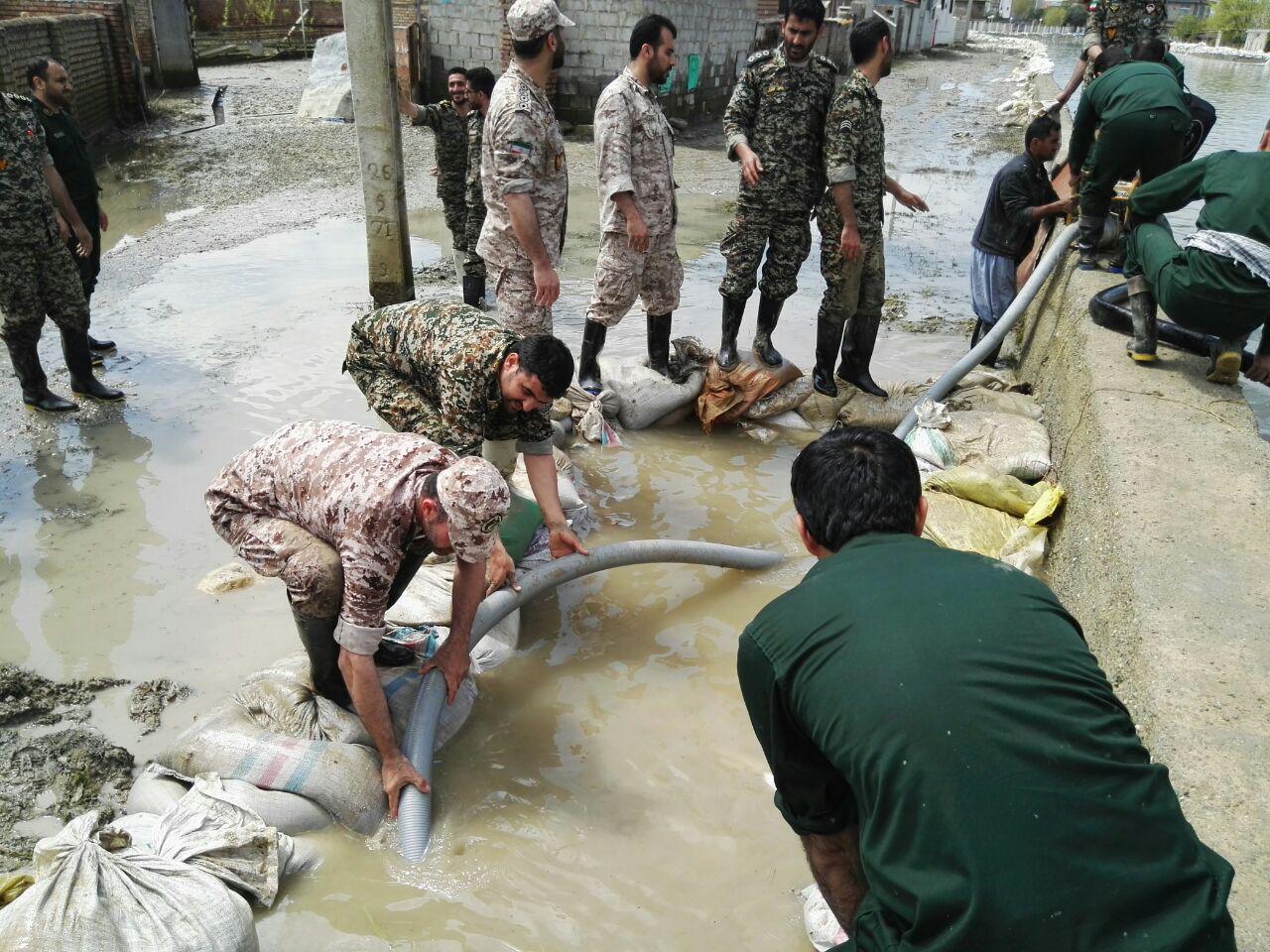 ورود پرتوان به عرصه‌های گوناگون خدمات اجتماعی و مورد نیاز مردم
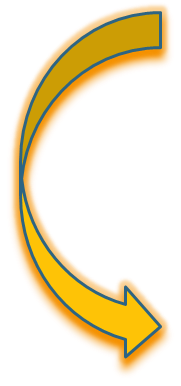 قرارگاه سازندگی خاتم‌الانبیاء به‌عنوان بازوی اجرایی قوی دولتها، فعالیت بسیار گسترده و مؤثر سپاه در محرومیت‌زدایی از مناطق مختلف کشور و حضور برجسته و تعیین‌کننده‌ی این نهاد در حوادثی نظیر زلزله‌ی کرمانشاه و سیل اوایل امسال
مجموعه کارهای سپاه در عرصه‌ی خدماتی، اجتماعی و مردمی با هیچ سازمان و دستگاه دیگری قابل مقایسه نیست و در سازمانهای نظامیِ جهان نیز نظیر ندارد.
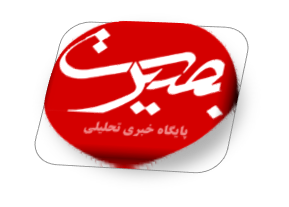 تلاش برای حفظ معنویت
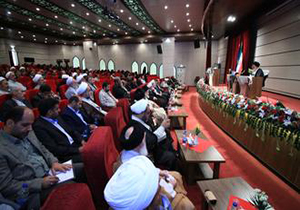 سرفصل بسیار مهمی که سپاه به آن اهتمام جدی داشته و تلاش کرده از باران رحمتِ معنویت برای طراوت و زیبایی و عزت خود استفاده کند.
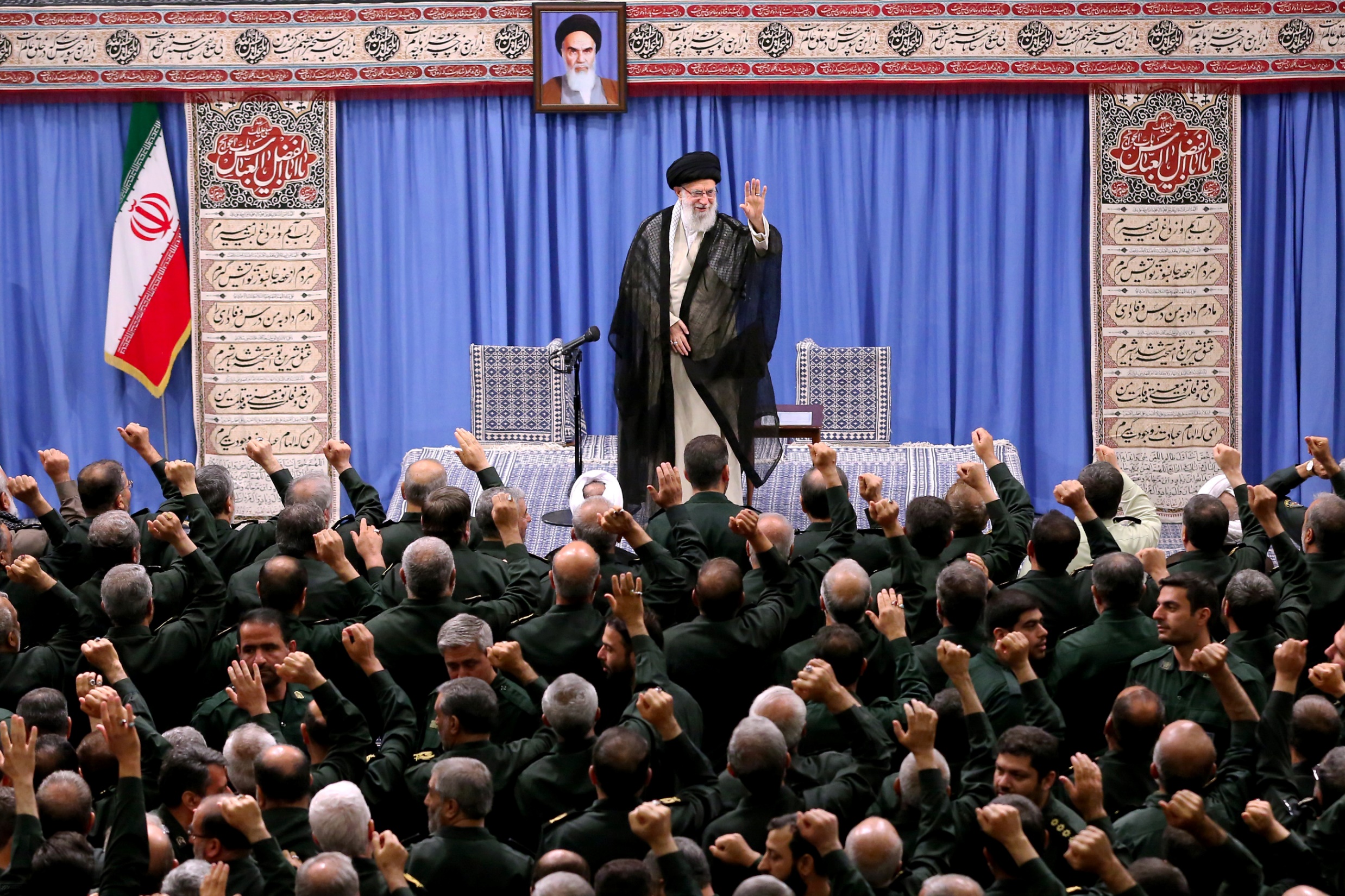 هشت توصیه برای استمرار حرکت پرشتاب و رو به پیشرفت پاسداران انقلاب اسلامی
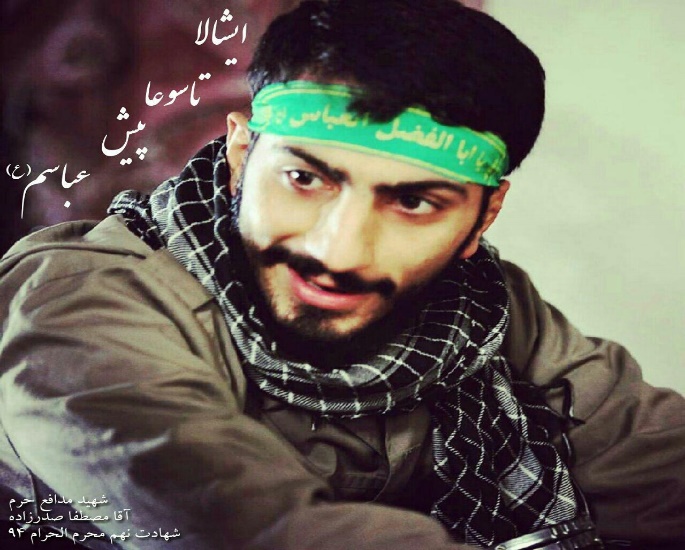 اول: جوان گرایی در سپاه
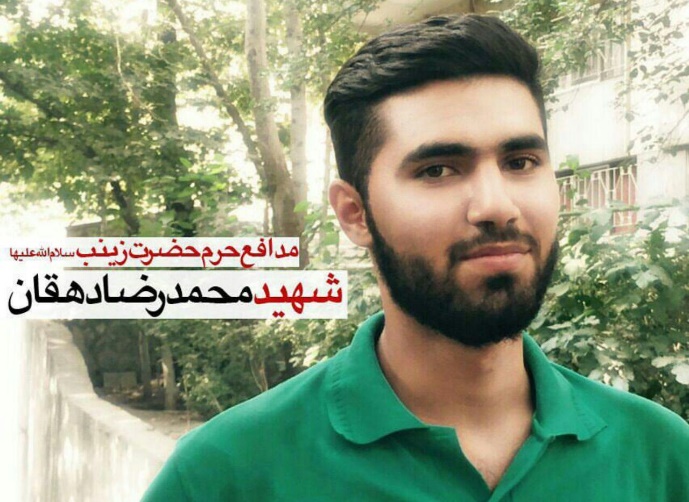 پیر
محافظه‌کار
به‌هیچ‌وجه نگذارید سپاه
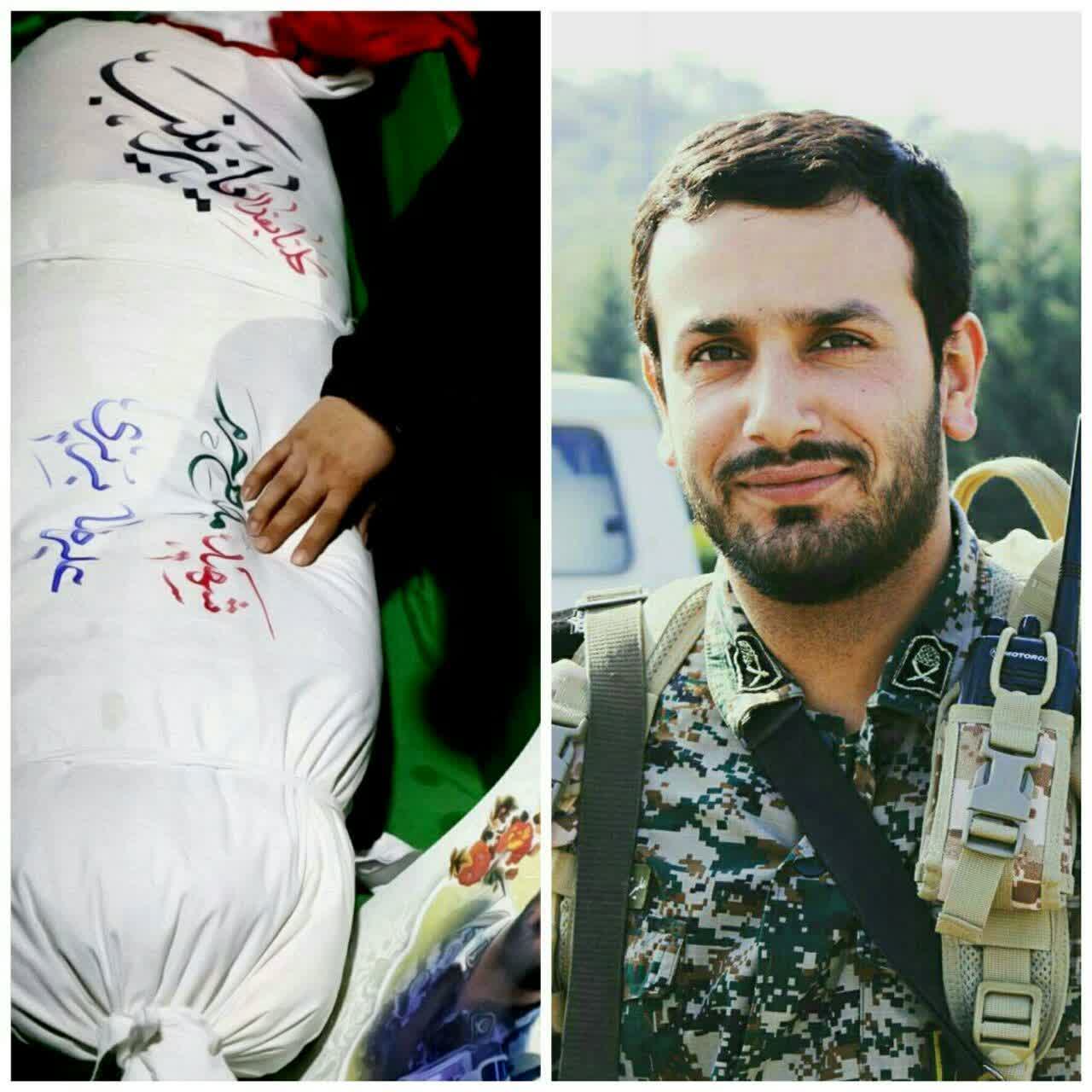 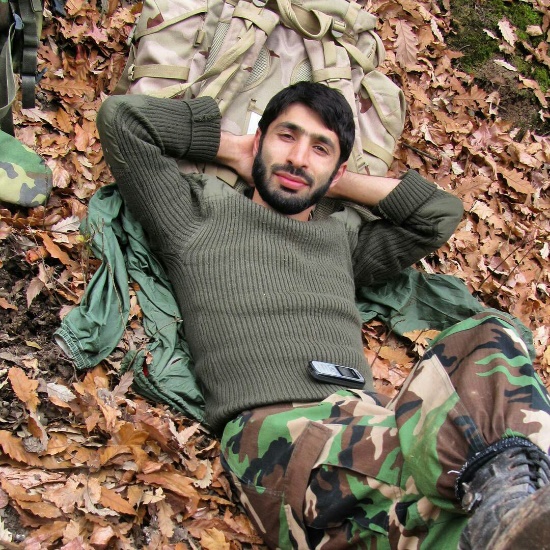 قانع به وضع موجود
برای آنکه روحیه‌ی جوان در سپاه استمرار یابد و این سازمان به مرحله‌ی پیری نرسد، باید جوان‌گرایی که در سپاه آغاز شده، ادامه یابد.
با انتقال تربیت دینی و انقلابی و روحیه‌ی شهدای نام‌آور به نسلهای بعدی، از انقطاع نسلی جلوگیری شود.
دوم: حفظ آمادگی در مواجهه با حوادث بزرگ
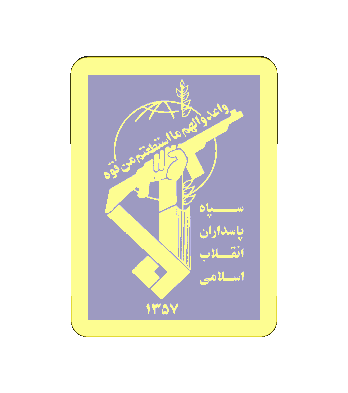 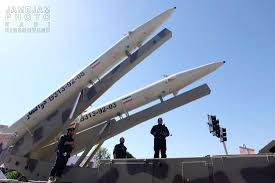 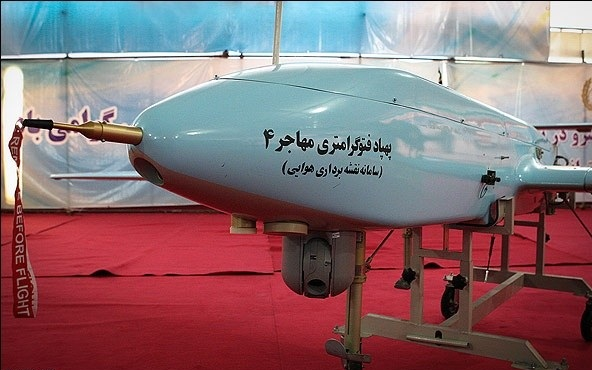 یکی از خصوصیات بارز سپاه از ابتدا تاکنون، سینه سپر کردن و حضور در صف مقدم مواجهه با حوادث بزرگ بوده است که این روحیه باید حفظ شود.
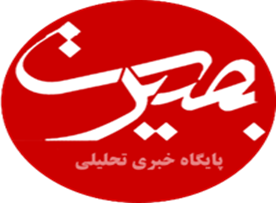 سوم: از دست ندادن نگاه وسیع و فرامرزی به جغرافیای مقاومت
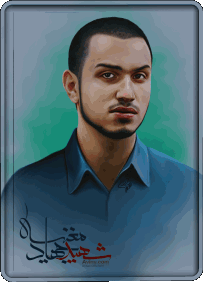 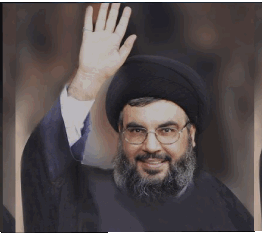 نباید قناعت کنیم به منطقه‌ی خودمان و با انتخاب یک چهاردیواری، کاری به تهدیدهای پشت مرزها نداشته باشیم.
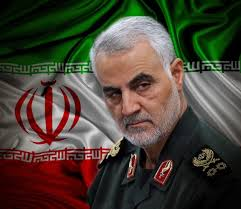 نگاه وسیع فرامرزی که مسئولیتش با سپاه است، عمق راهبردی کشور است و گاهی از واجب‌ترین واجبات هم لازم‌تر میشود
اما  برخی متوجه این مسئله نیستند.
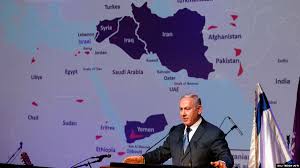 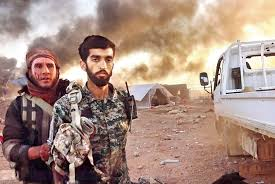 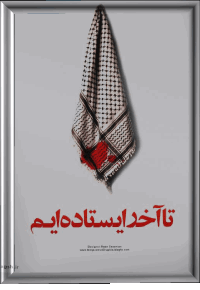 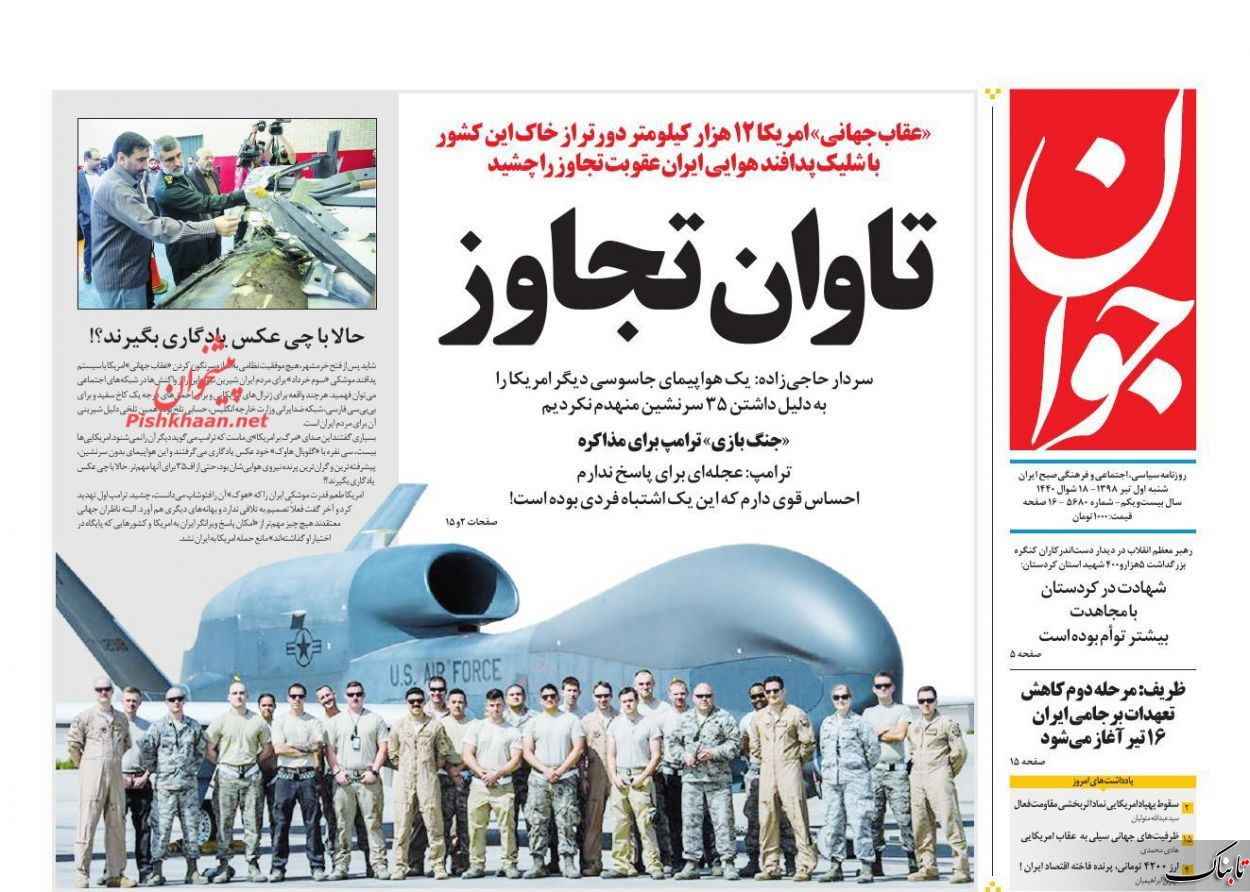 چهارم: عدم ترس از دشمن
نباید از دشمن هر اندازه هم که قوی باشد، ترسید اما نباید دشمن را، هرچقدر هم که کوچک باشد، به حساب نیاورد.
از دشمن مطلقاً نترسید اما کاملاً هوشیار باشید. 
ارزیابی واقعی و صحیحی از دشمن داشته باشید.
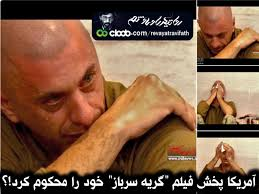 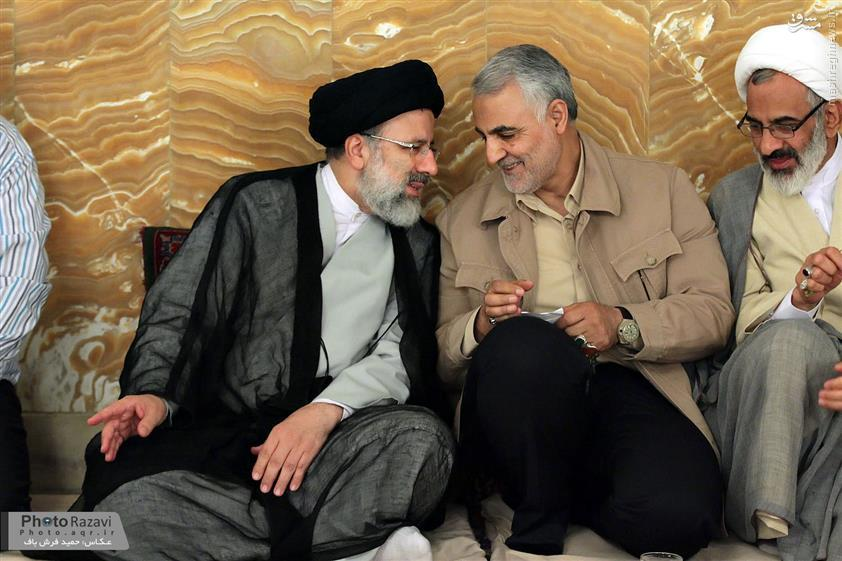 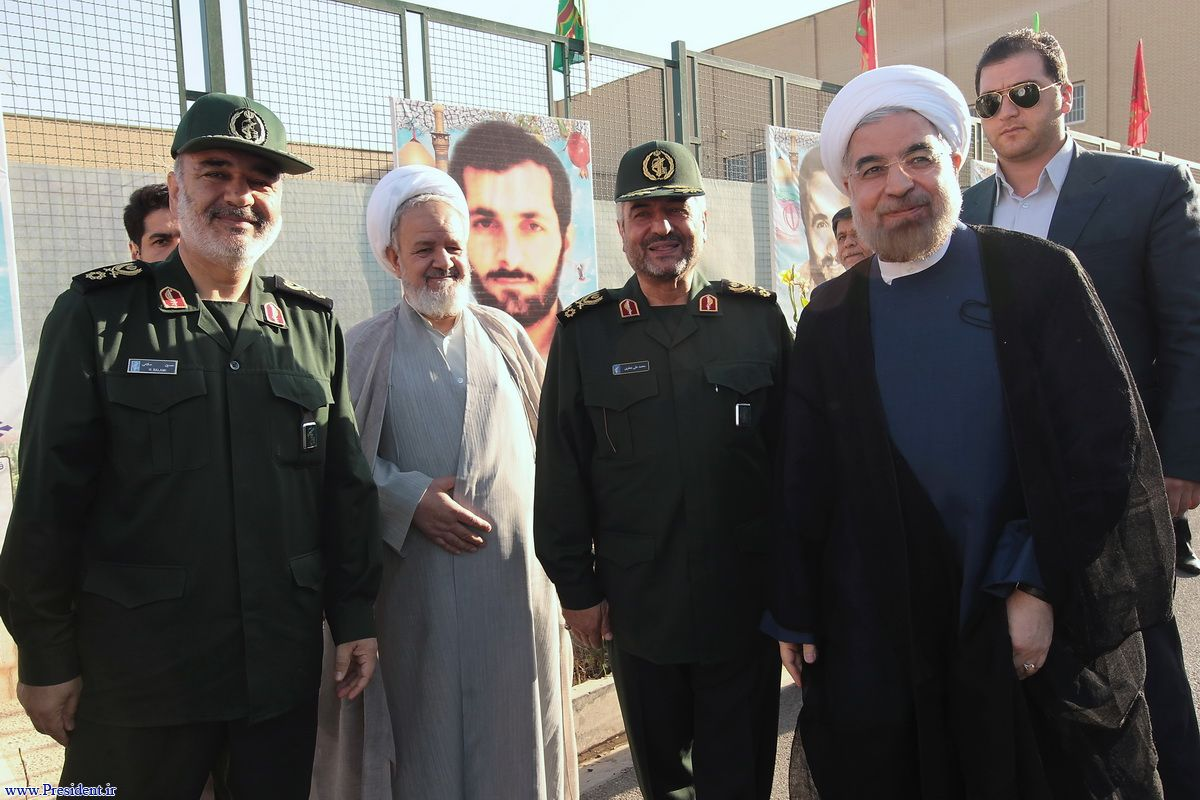 پنجم: همکاری با سایر نهادها
با همه‌ی اجزاء عظیم تشکیل‌دهنده‌ی نظام اسلامی اعم از دولت، مجلس و قوه‌ی قضائیه و بخشهای گوناگون، همکاری و هم‌افزایی داشته باشید.
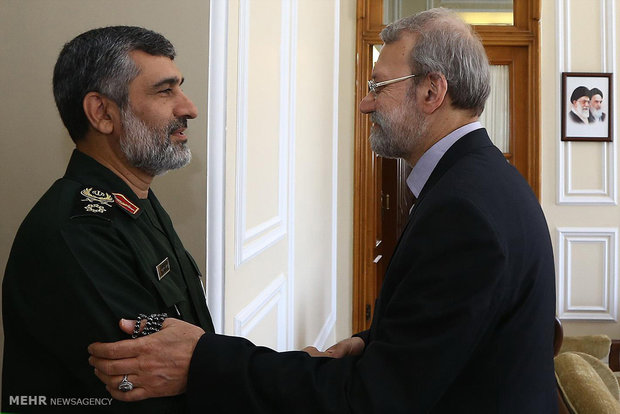 این هم‌افزایی و همراهی به معنای جدایی سپاه از عناصر هویتی خود نیست و سپاه باید عناصر هویتی خود را صددرصد حفظ کند.
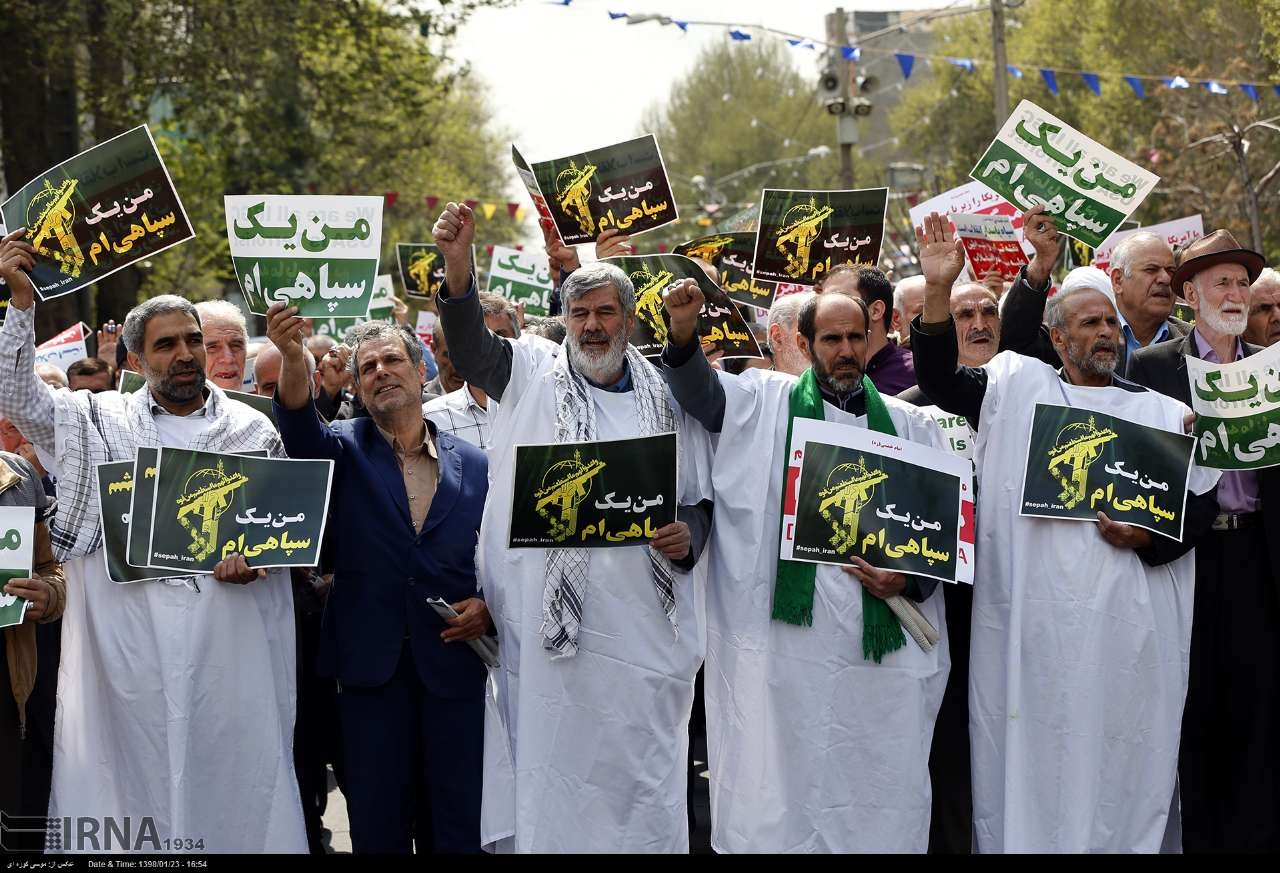 ششم: مردمی بودن
سپاه
نباید
باید
مردمی رفتار
فخر فروش
مردم دوست
مردم پذیر
اشرافی گرا
دنیا طلب
سپاه از ابتدای تشکیل، مردمی بوده است.
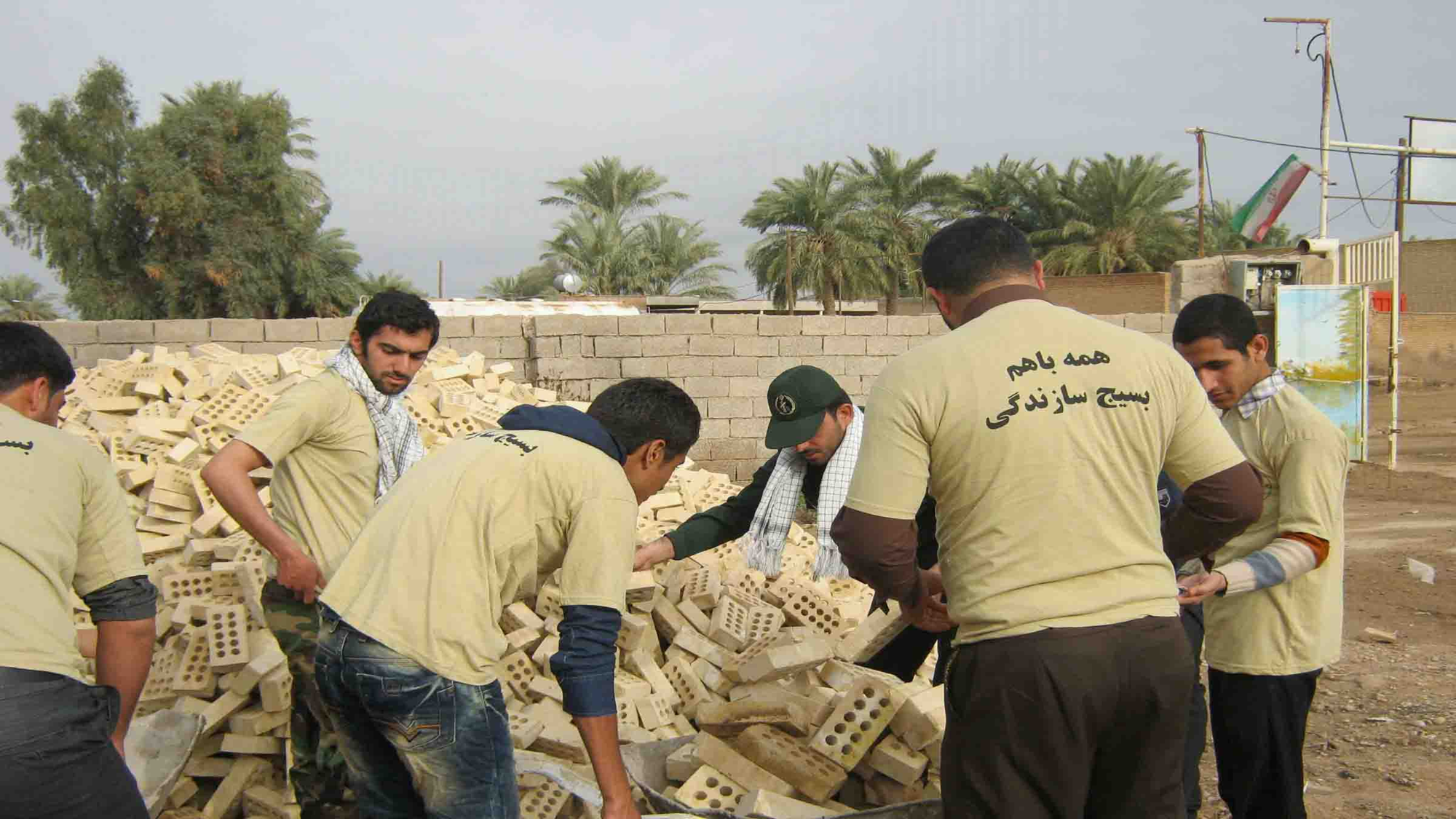 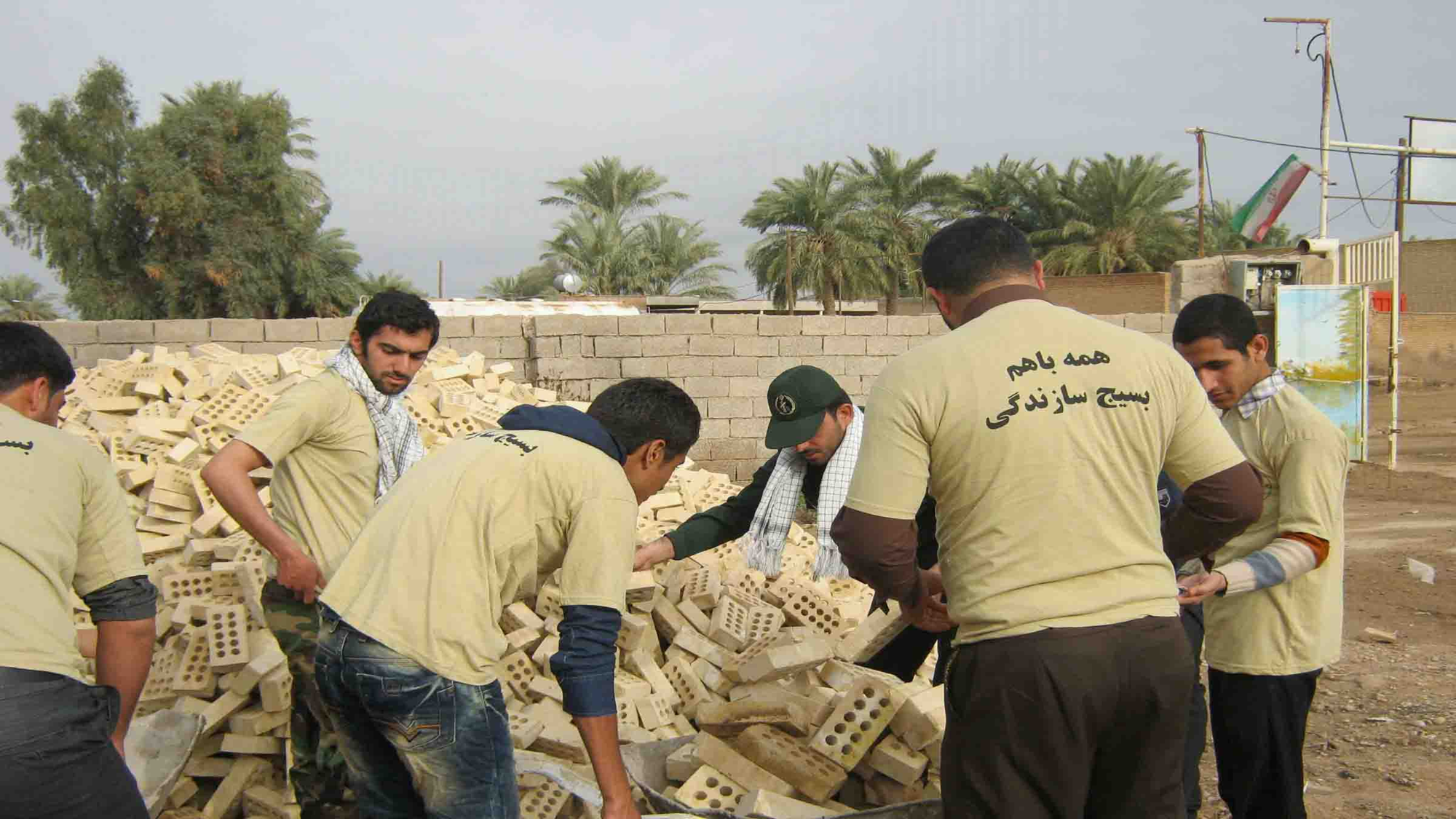 هفتم: کار جهادی
کار جهادی در مقابل تنبلی و بی‌تفاوتی و کار امروز را به فردا انداختن قرار دارد که متأسفانه برخی بخشهای کشور دچار این مشکل هستند.
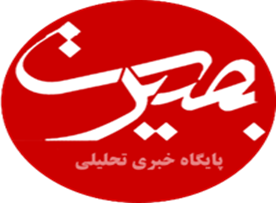 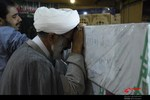 هشتم: دین داری
حضرت آیت‌الله خامنه‌ای در توصیه‌ی هشتم خود بر حفظ و تقویت معنویت، انس با قرآن، توکل به خدا و توسل به اهل‌بیت (علیهم‌السلام) در میان نیروهای سپاه و خانواده‌های آنان تأکید کردند
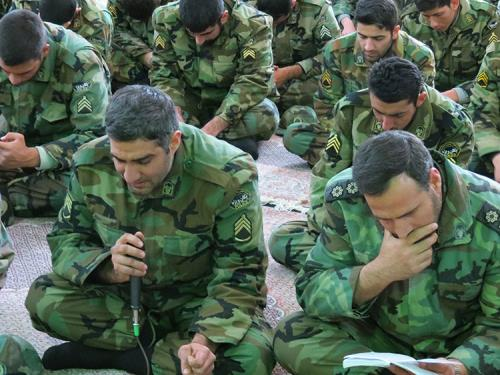